Geometry and Acceptance 
for CEPC LumiCal
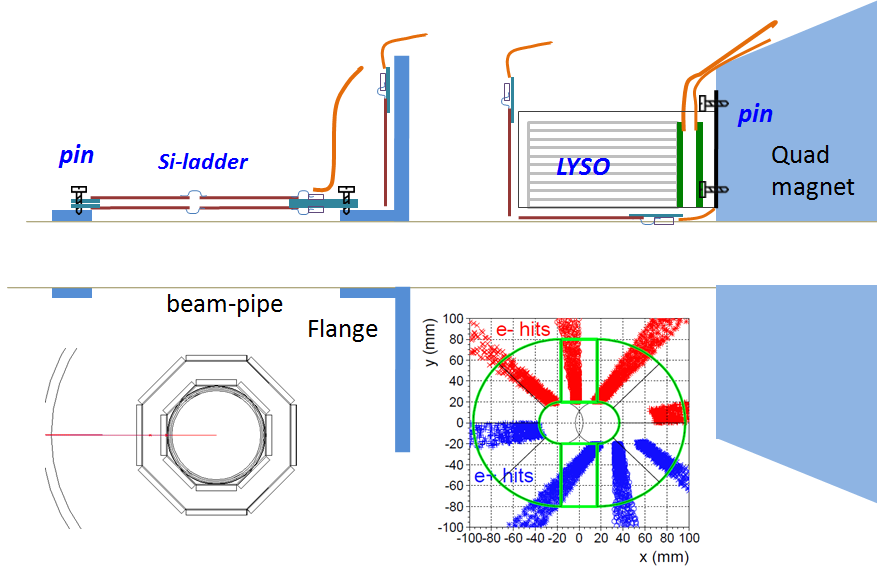 Suen Hou 
Inst. of Physics
Academia Sinica
2020.10.28
https://indico.ihep.ac.cn/event/11444/
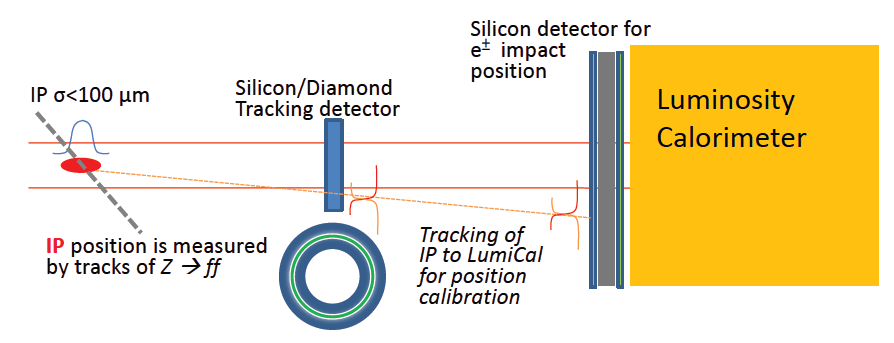 Outline
CDR LumiCal:  
	a Si-W stack, w.o. beam-pipe reality
	post-CDR:  beam-pipe geometry & multiple scattering  
	  round beampipe Si-ladder  +  Crystal Calorimeter
Bhabha cross section @ Z pole : 
	BHLUMI calculation done
	for  θmin = 30 mRad    σ(Bhabha) = 75 nb   
GEANT study for luminosity precision δL/L ~ 10-4
	multiple scattering  passing 1mm Al beampipe 
	 RMS = 50 um   @Z=0.5m, θ = 30 mRad 
LumiCal Geometry and Mechanics for δL/L ~ 10-4
	Si-ladder:  detect electron impact position to	δθ ~ 1.5 μRad 
	 Si-wafer surrounding beampipe, do Z-position measurement 
	LYSO Calorimeter:  
	 ID beam-electron/photon
CDR version
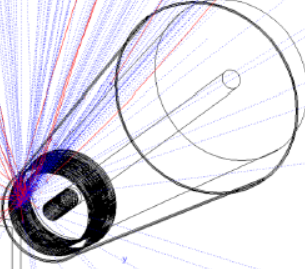 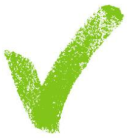 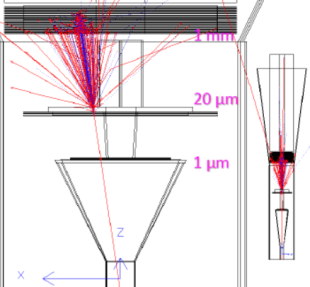 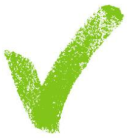 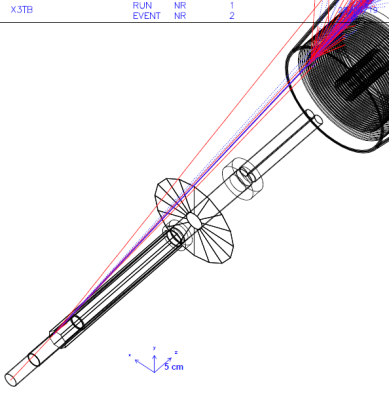 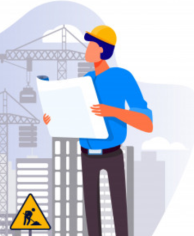 2
Luminosity criteria
X,Y
Z
Reference to Z-lineshape
	e+e− → Z → qq‾
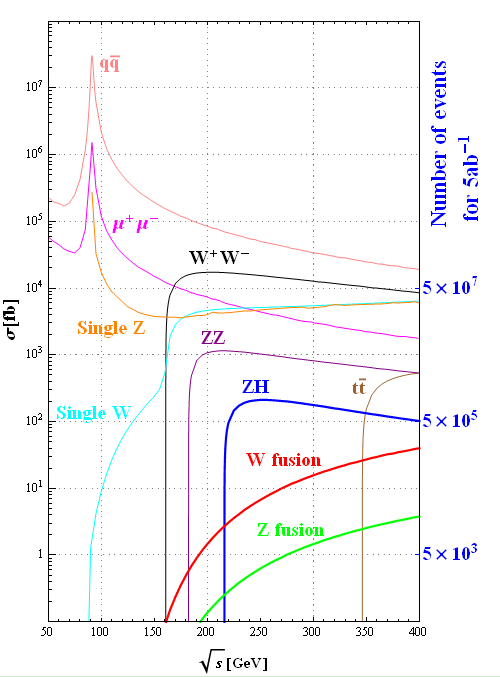 Luminosity of e+e−  collisions
by QED Bhabha elastics scattering
theoretical precision < 0.1 %
e+e− → e+e−
crosss section
e+e−  collision
Integrated luminosity
σ = 41 nb
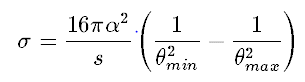 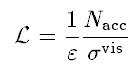 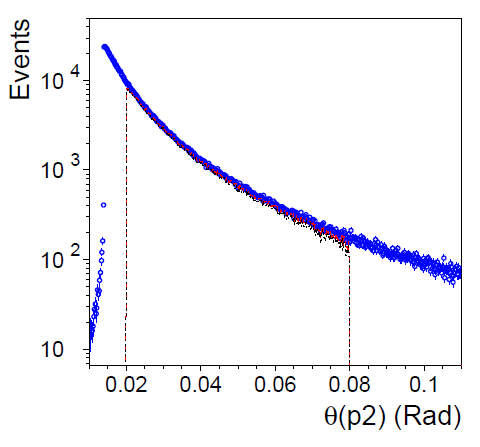 Scattered electron 
theta distribution
Detecting
Bhabha event
Bhabha detected 
In a fiducial region
3
X,Y
Z
Bhabha detection
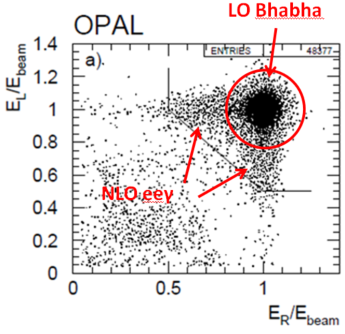 e+e− → e+e−  elastics scattering
Event signature
 E(e±)  =  Ebeam 
 e+ , e−   Back-to-Back 

NLO  e+e− → e+e− γ
~1% of total events
 e+ , e−   approximately Back-to-Back
 one electron E’ < Ebeam
 e/γ  ID, spatial resolution
4
Luminosity precision
Dominant systematic error 
      δL/L ~ 2 δθ/θmin   
For precision of  δL/L < 10-3
LumiCal @Z= ± 1 m, 
ref:  θmin  = 30 mRad  eq.  r = 30 mm
	 δθ = 15 μRad  eq.  dr = 15 μm 
Error due to offset on Z 
	0.1 mm on z     dr = δ Rxθ = 3 μm
Bhabha θ-angle distribution
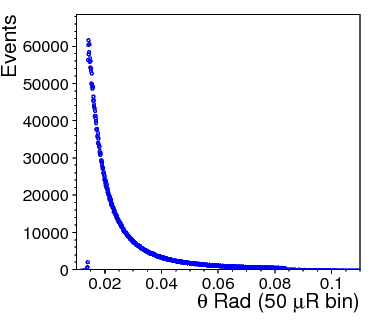 detector spatial resolution
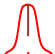 LumiCal  design goal:
Spatial res.: narrow binning
“Standard error of the mean” on θmin:   σ/√N < 15 μRad
offset on fiducial edge
   Systematics to 
       “the mean on θmin“
   LUMINOSITY error
Fiducial 
region
θmin
5
Bhabha boosted by CEPC33 mRad beam crossing
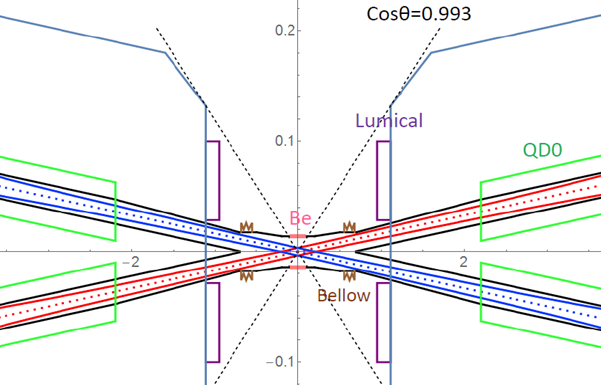 BHlumi QED calculation 
	for Bhabha e+e− scattering
boosted for the 33 beam crossing
	e+,e−  shift by  ~16.5 mRad  to  
	+x direction
Opening angle –pi of the scattered e+,e−
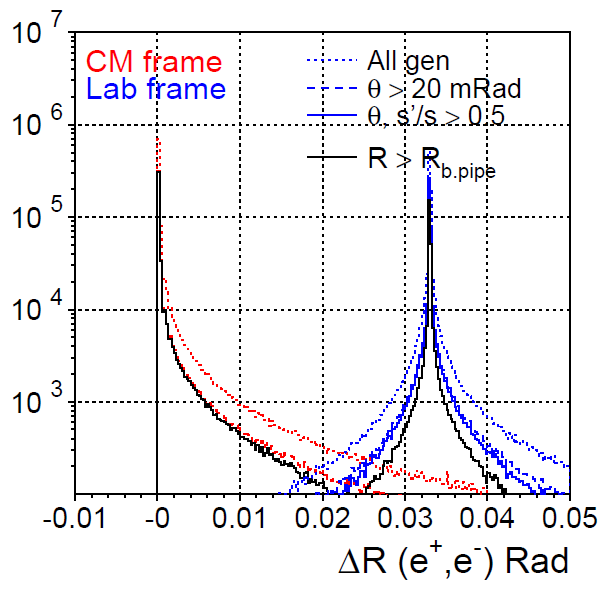 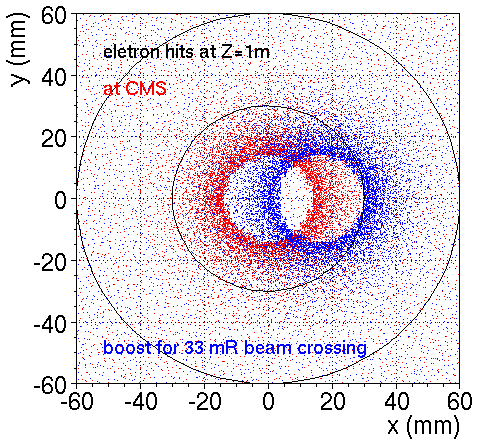 Electrons shifted 
from CMS to LAB
  
Bhabha electron 
x-y distribution 
at Z=1m
6
LumiCal acceptance, compare BHlumi with Beampipe design
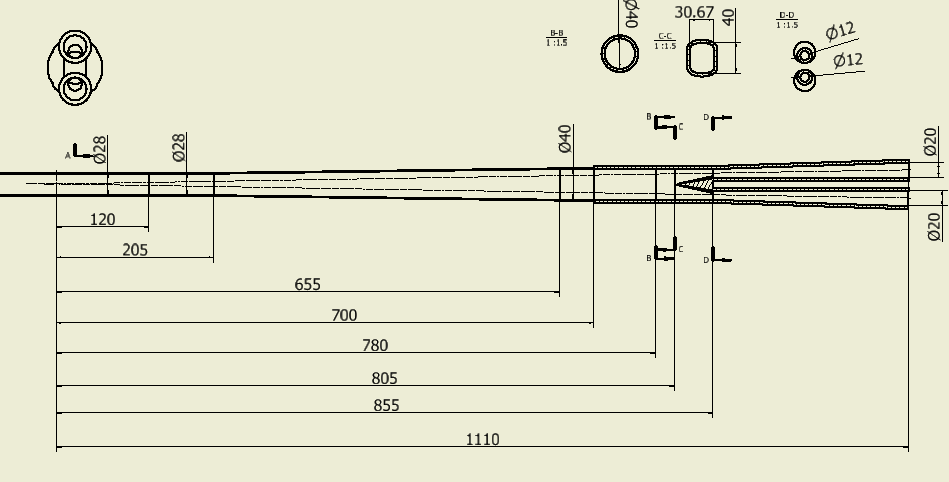 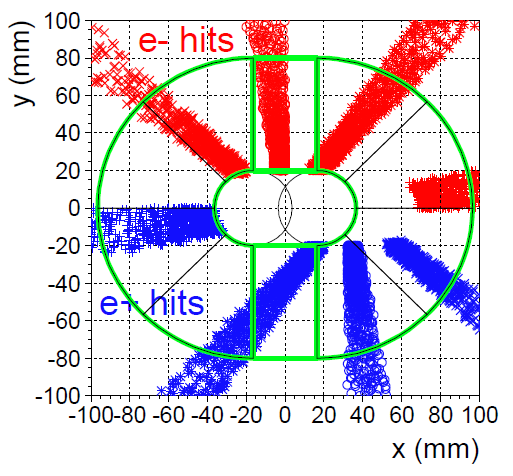 Y. Liu 2020.10.14
X-Y hits both e+,e− detected
at CEPC   Z= ± 1 m
r=30mm
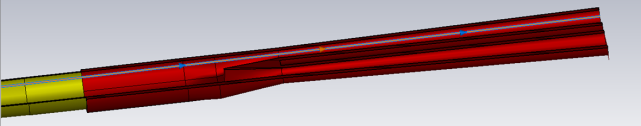 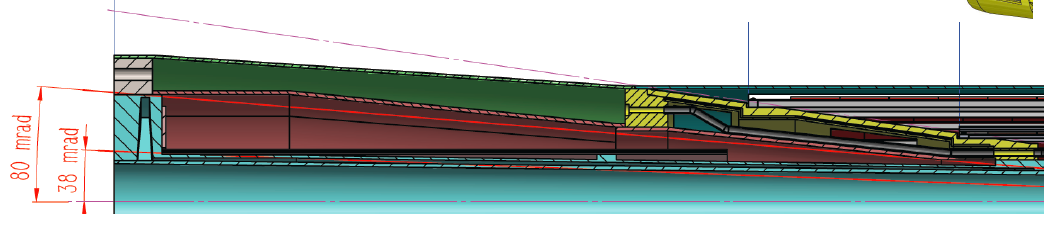 BHLUMI estimate boosted electron distribution
for a round beampipe θmin = 30 mRad
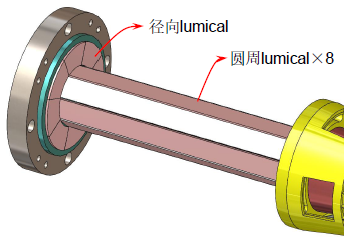 *latest beampipe before Flange @Z=655 mm, 
  acceptance suggested  for θmin >38 mRad    LumiCal Acc < 40 nb
7
GEANT, multiple scattering off beampipe
Si-ladders surrounding beampipe  
minimal smearing by multiple scattering/shower
Electron traversing 1 mm thick Al beampipe
@30 mRad, Z = 0.5 m,   dZ traversing beampipe = 33 mm
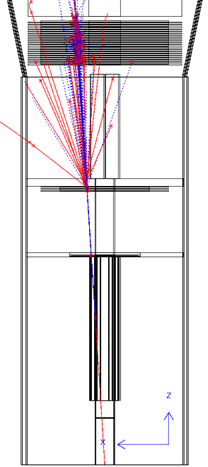 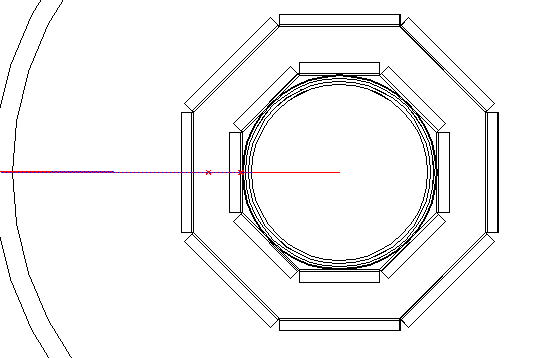 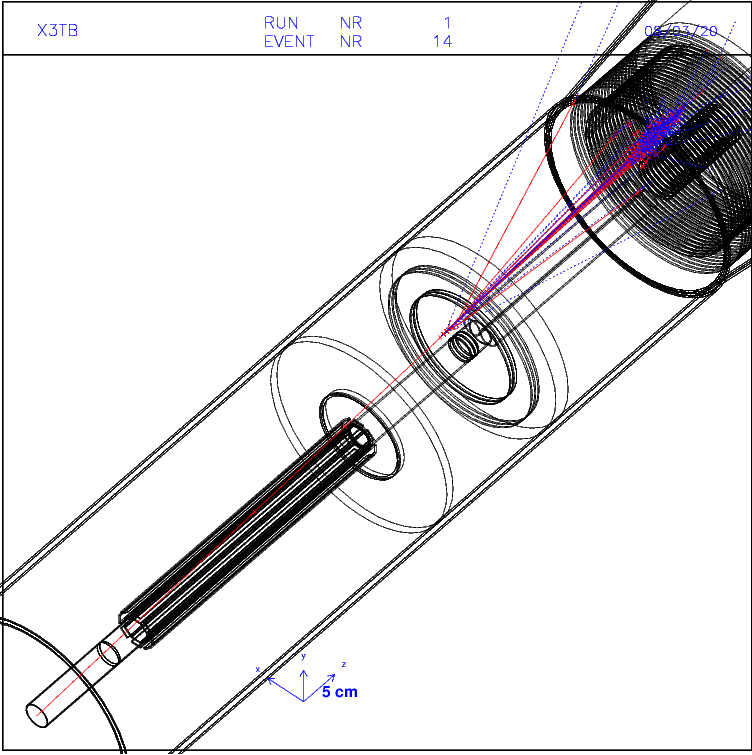 GEANT 
multiple scattering
Passing 1 mm beampipe
Impact position on Si-layer  
  RMS = 50 μm
GEANT TUBE beam-pipe, Si-ladders
acos(.99)  = 141.54 mRad   @Z=118    r= 16.81  (=tanQ*118)
acos(.992)= 126.58 mRad   @Z=118    r= 15.02 mm
                Q= 100mRad         @Z=118    r= 11.84  mm   @Z=153  r=15.35 mm
Acos(.99) = .14154 rad
409 TbFe 5mm Fe
Z=0~ 970 mm  connecting to 
r= 12.34cm ~+.5cm, FE
Acos(.992) = .1266 rad
TbOS 2mm scin
Z=0~ 970 mm r= 12.39cm +.2cm
atan(123.6/970) = .12678 rad
TbIS 2mm scin
Z=0~ 970 mm r= 12.32cm +.2cm
Acos(.992) =.1266 rad
Flng   10mm thick flange
Z=520~530 mm
r= 55~123.2 mm
SiW edge
atan(70/685) =.1018 rad
Al dual tubes
.5mm, .35 mm thick
Fwin window 2 mm
Z=520~522  
r= 15.35~55 mm
100 mrad
Flange
419 FLSi Si deck
Z=522~524
R = 15.5-55. mm 
29.7-105 mrad
FS0i SiW   two layers
Deck=3.5mmW+2mmAir
R = 15.5-70. mm 
22.3-100.2 mrad @ Z= 696
BpSn Si octagon rmin =1.5451 cm
Z=16  - 52.0 cm
Z=115 mm
Z=118 mm
Fend Flange 20mm  
Z=696 - 716
r= 15.5~123.2 mm
15 mm
Z=520 mm
14 mm
401 InBPipe 
InBP Inner Be pipe
Z=0~118 mm,
inner diameter 28 mm 0.5mm thick
InAl Inner Al pipe
Z=118~500 mm,
inner diameter 28 mm 0.5mm thick
Fpip flange pipe  1.5 mm thick
Z= 522-716 mm
at Z=512  r= 14 – 15.5 mm
OuBP outer Be pipe
Z=0~115 mm  
inner radius 28/2+1 mm  0.35mm thick
OuAl outer Al pipe
Z=0~115 mm  
inner r=28/2+1 mm, 0.35 mm thick
Piled up of 50 GeV
electron shower hits
Position(Hits) – Electron shower
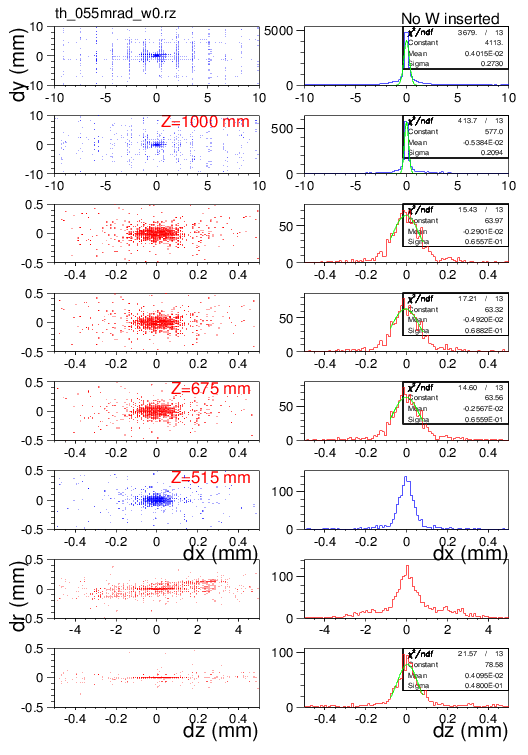 Front 2 Si-layers of Q-pole LumiCal
Pileup of shower ~1 mm resolution
Three Si layers  at Z>670 mm
NO  Tungsten layers σ= 65 um
1st Si layer behind flange  at Z=515 mm
Octagon Si-ladders
surrounding beampipe

1st layer  σ= 50 um
10
Options of LumiCal assembly
2D Si-ladder  assembled on CNC table
	z-strips for theta position:  <200 μm pitch for resolution <25 μm
	phi-strips:  ~ 1 mm pitch to correct boosted direction
	alignment pin to beampipe support precision ~5 μm
	CNC survey of Si strip position ~ 3 μm
Bhabha electron resolution: 
	@fiducial edge, assuming  θmin = 30 mRad
	δL/L < 10-4     δθ = 1.5 μRad
	@ Z= 0.5 m, corresponding to dr= 0.75 μm;   dz = dr/tan(.03)= 25 μm 
Heat dissipation: 
	8 pairs of z-phi ladders, 30 chips   100 W  /per z-side
	(APV25 0.4 W/chip, 28 chips in Z, 128 ch, 0.1 mm pitch z-coverage = 360mm)
use fine-pitch Si-strip 
  to differentiate Mult.Scatt.  distribution (50 μm width) 
for event counting over θmin 
        to 25 μm precison
pin
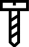 pin
Quad-mag
Si-ladder
LYSO
Flange
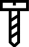 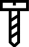 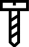 beam-pipe
LumiCal Si-wafer option
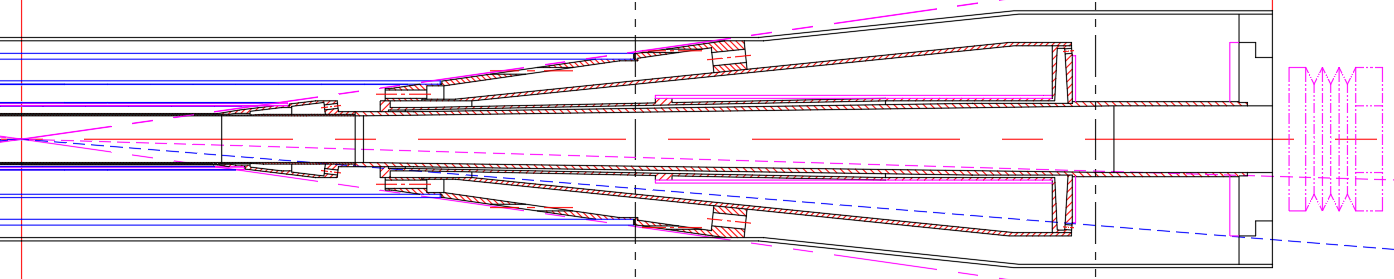 LumiCal Si wafer volume 
	GEANT for round beampipe  φ = 28 mm
	θ = 30 mRad @ z=500 mm
	Multi. Scattering at Si wafer:  RMS = 50 μm
Assuming Si strip 300 μm thick, pitch = 100 μm, 
resolution by the fraction of entrance strip  (low z)  
fire 100 strips @ 30 mRad   
rather extreme for Si strip
	resolution by charge sharing 
	at the edge strips
z=620 mm
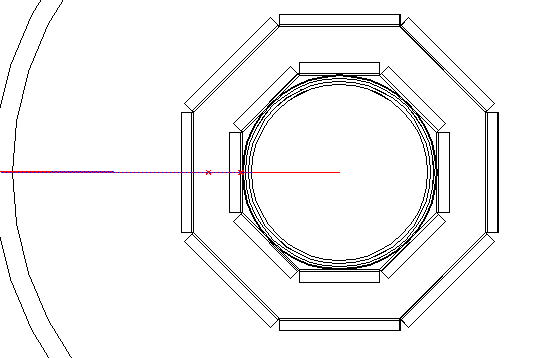 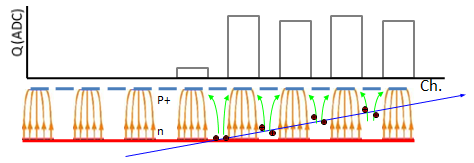 12
LumiCal Calo options
Upstream to Calo:
beam-pipe, flange,  possibly ~5 X0 
shower center  ~1 mm precision
Calorimeter option:   LYSO + SiPM
	to minimize space for electronics
Si-layers in flange/Calo front
	as preshower layers for e/γ ID, NLO photon
Calo Assembly:
	LYSO in 2x2 cm2 bars 
	~50 kg ring, mounted on Magnet
	fabrication may be better than 10 μm  

	More detailed works needed !!
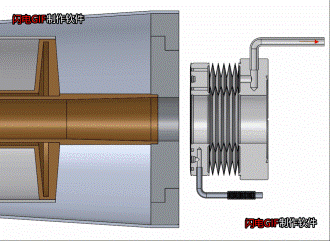 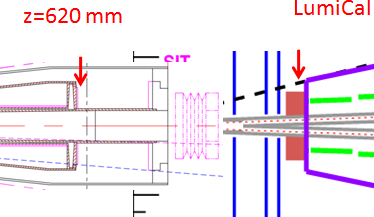 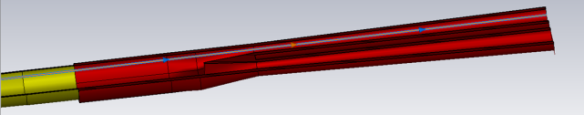 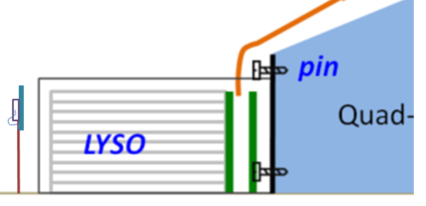 Si strip disks
In Flange
IP
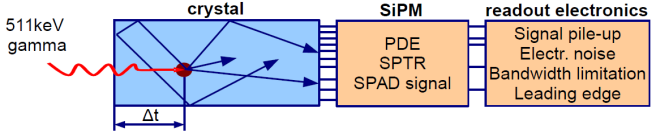 Octagon 
Si-strip in z
13
Summary
Bhabha detection studied for luminosity  δL/L  ~ 10-4
	optimizing acceptance for  Z(qq) pole  cross section
Detecting electron, resolution at θmin edge : 
	δL/L  ~ 10-4     σθmin  = 1.5 μRad
	Si-ladders surrounding beam-pipe:
	electron Z position (@30mRad),  σθmin  σZ = 25 μm
	measuring Bhabha electrons 
	with impact position smeared by Multiple-Scattering
Calo (LYSO+SiPM) for e/γ identification
	further details to be studied !
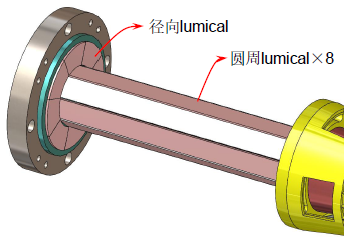 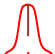 θmin
14